Commission de mobilité 
inter-fonctions publiques
Dispositif d’accompagnement des agents BOE et/ou inaptes dans un parcours de reconversion professionnelle et de mobilité inter-fonctions publiques pour raison de santé
Quelques éléments de contexte
Le maintien dans l’emploi des agents bénéficiaires de l’obligation d’emploi (BOE) et/ou inaptes à leurs fonctions dans les trois versants de la fonction publique (Etat, territoriale et hospitalière) constitue un enjeu majeur de la politique des ressources humaines des employeurs publics. 
Pour répondre à cette problématique de maintien dans l’emploi, la recherche de solutions de repositionnement se limite souvent à l’interne.
Les freins à la mobilité peuvent être nombreux :
Pour l’agent : l’attachement à son métier, la peur du changement (de statut et de rémunération notamment), la difficulté d’intégration dans une culture professionnelle différente, la méconnaissance des métiers, leur zone de recherche en proximité…
Pour l’employeur : la difficulté face à une procédure de reclassement longue et complexe avec parfois à l’issue un contentieux, la difficulté à mettre en œuvre certaines décisions des conseils médicaux, des employeurs démunis car manquant de solutions…

Il en résulte la nécessité de mettre en place des solutions innovantes en matière de gestion des inaptitudes et des repositionnements professionnels
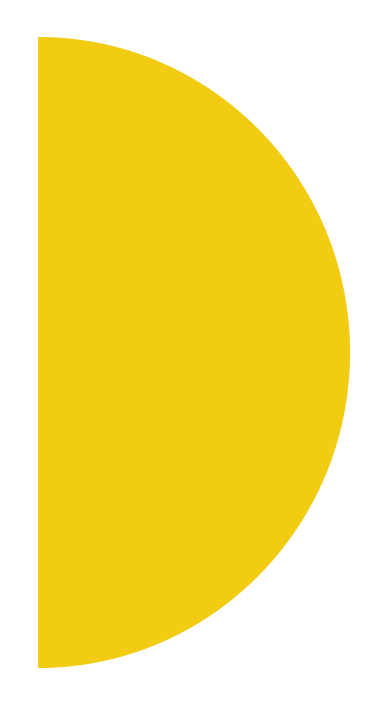 Il en résulte la nécessité de mettre en place des solutions innovantes en matière de gestion des inaptitudes et des repositionnements professionnels… comme la mise en œuvre d’une CMIFP !
Les objectifs
Développer une action concertée, pilotée par les référents handicap et/ou les acteurs de l’accompagnement et du maintien dans l’emploi des structures engagées, pour :
Assurer un accompagnement qui permette à chacun, malgré une mobilité contrainte, de poursuivre une activité professionnelle choisie tout en préservant l’efficience des organisations
Rechercher des solutions partagées entre plusieurs employeurs publics et acteurs ressources de la fonction publique
Favoriser une gestion par les compétences et permettre aux employeurs d’accéder à un vivier élargi de candidats
Faciliter les parcours professionnels dans un périmètre élargi aux 3 versants de la fonction publique sur un bassin d’emploi
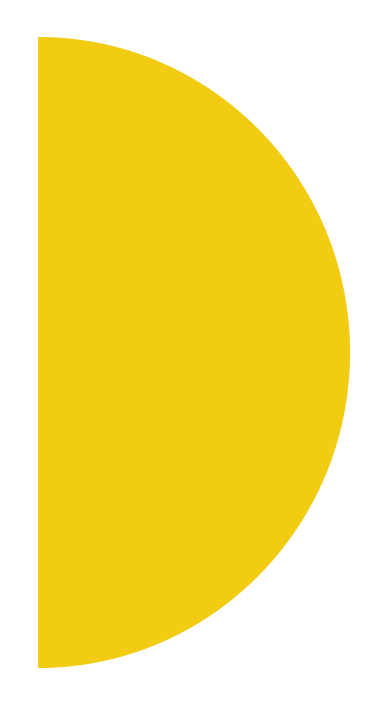 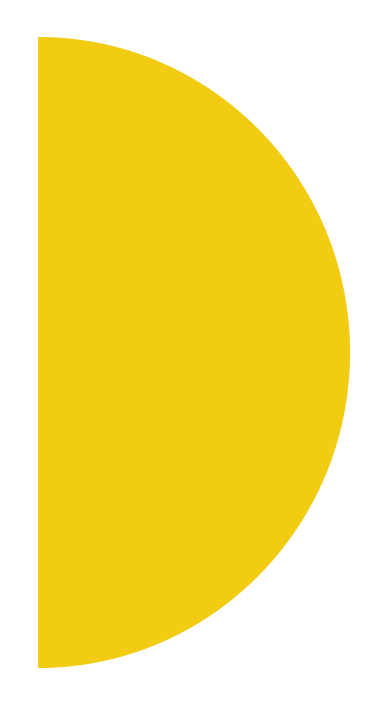 Pour l’agent ne pouvant plus exercer son métier pour des raisons liées à son état de santé, il s’agit d’intégrer un dispositif qui lui permettra de définir un projet professionnel par des enquêtes et de favoriser la mobilité par des immersions au sein de différentes structures représentant les trois versants de la fonction publique et aboutir à sa reconversion professionnelle.
Les acteurs du dispositif
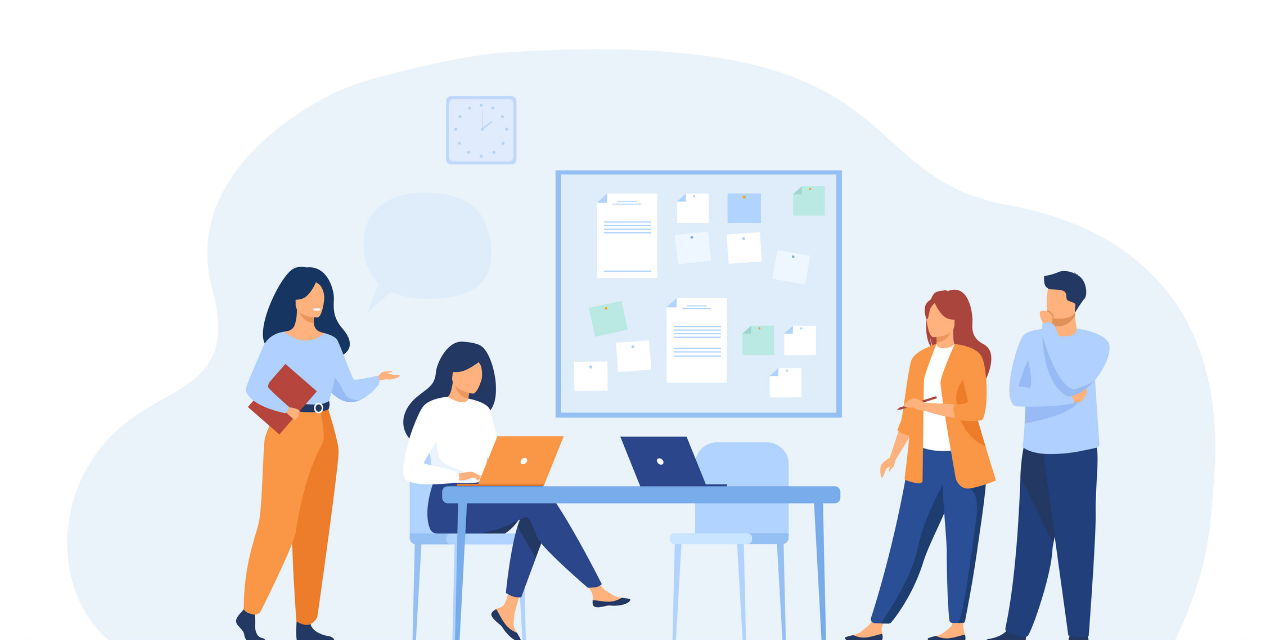 Les membres de la commission
Insérer les logos 
des membres de la commission
Présentation du dispositif
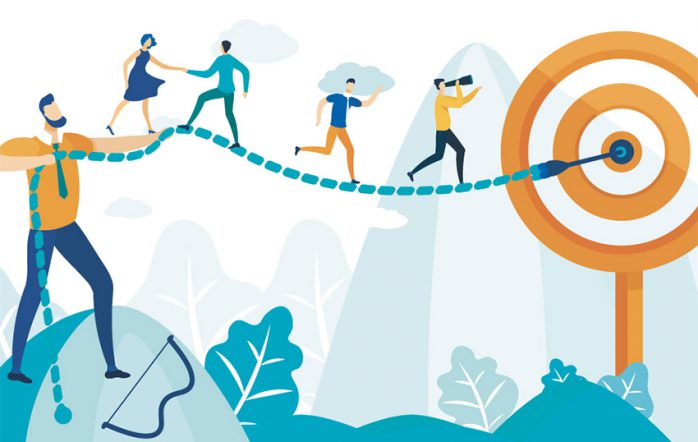 La CMIFP dans les grandes lignes : périmètre d’intervention
Public : Agents de la fonction publique d’Etat, hospitalière ou territoriale, les bénéficiaires de ce dispositif sont :
Aux agents BOE uniquement
Aux agents inaptes, à leur fonction, aux fonctions de leur grade
Aux agents en risque d’inaptitude
A tous ces publics
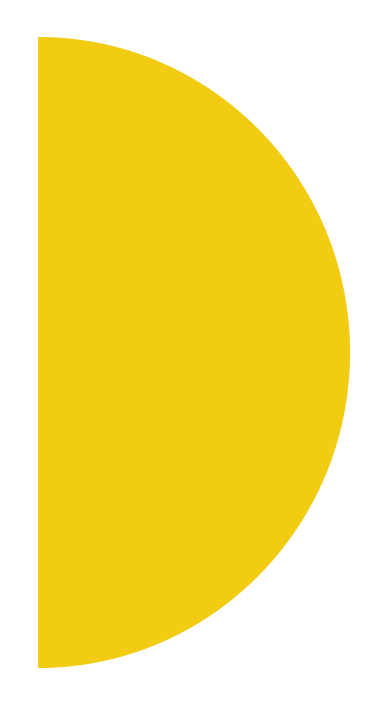 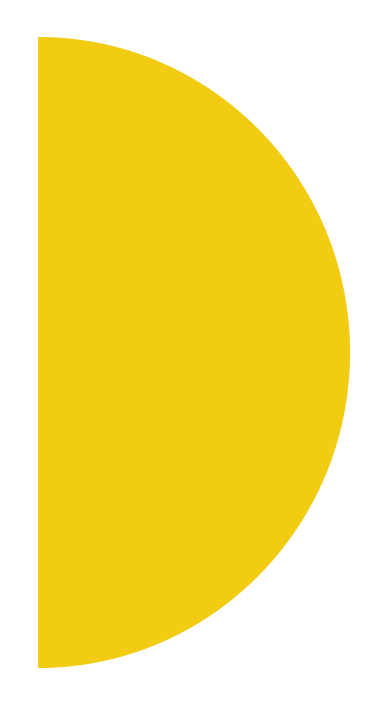 Conditions d’éligibilité :
Territoire d’intervention :
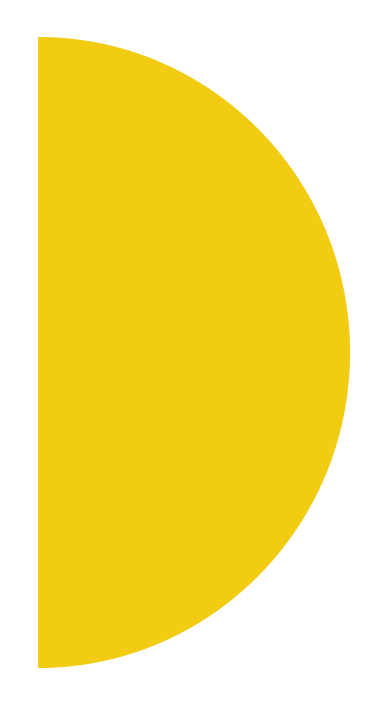 Justificatif administratif attestant d’une des 2 modalités
Agent volontaire et prêt à se repositionner
A compléter
L’organisation de la CMIFP
Le fonctionnement de la commission de mobilité inter-fonctions publiques repose sur un principe d’autonomie : les réunions de suivi des situations sont organisées par et entre les membres de ladite commission.
La commission se réunit trimestriellement selon un calendrier établi en amont.

Lors de la commission, les référents handicap ou acteurs de l’accompagnement échangent sur les dossiers des agents prêts à être repositionnés, les possibilités de stages/immersions et les postes ouverts à recrutement pour envisager une mobilité inter-fonctions publiques.

Des temps d’échanges et de travail complémentaires peuvent être organisés chaque année :
une réunion thématique visant à faciliter la concrétisation et la mise en œuvre du projet,
une réunion de bilan permettant un retour sur l'activité de la commission à partir d’indicateurs quantitatifs et qualitatifs.
MERCI !